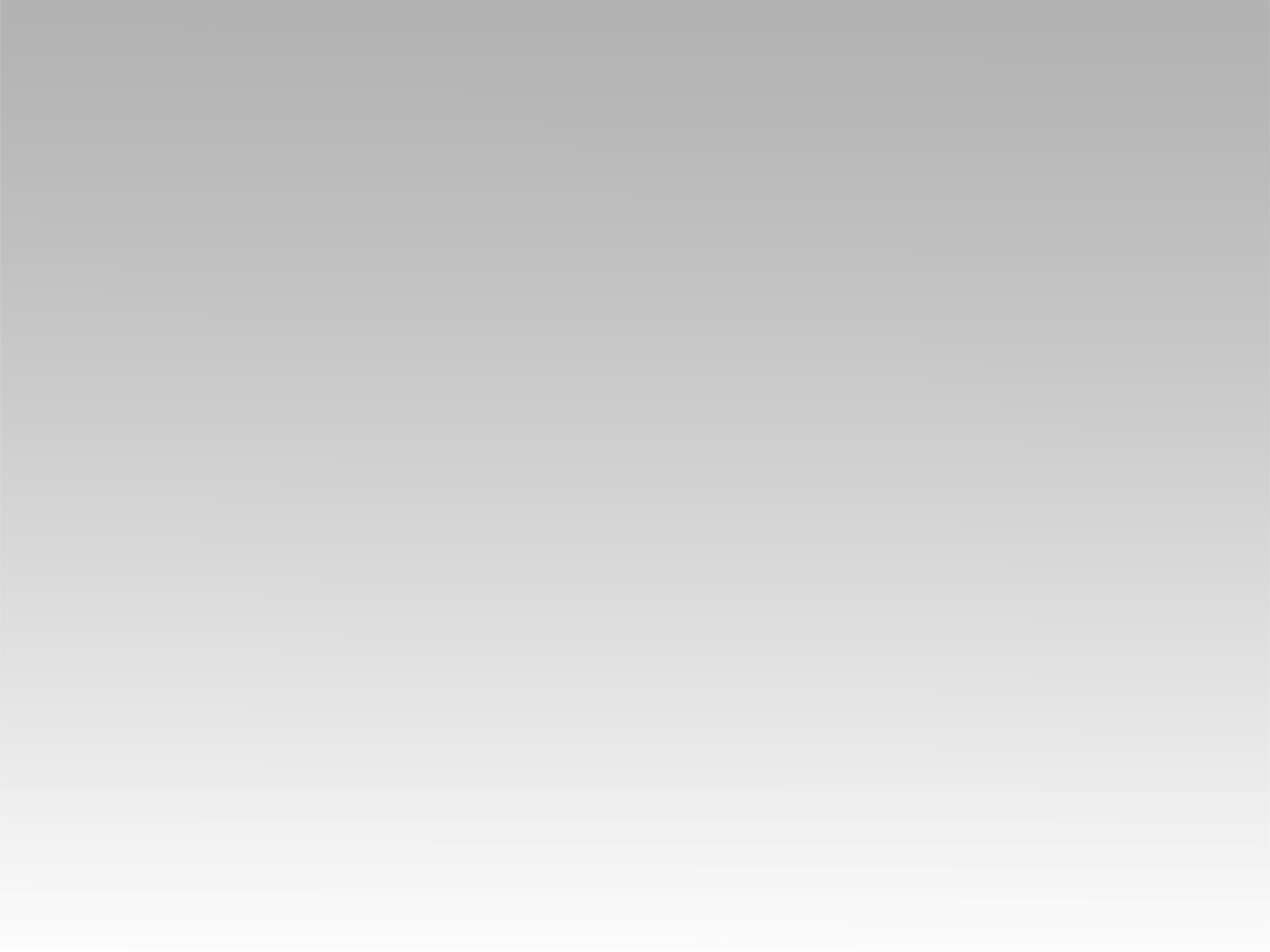 تـرنيــمة
سديت الشبابيك
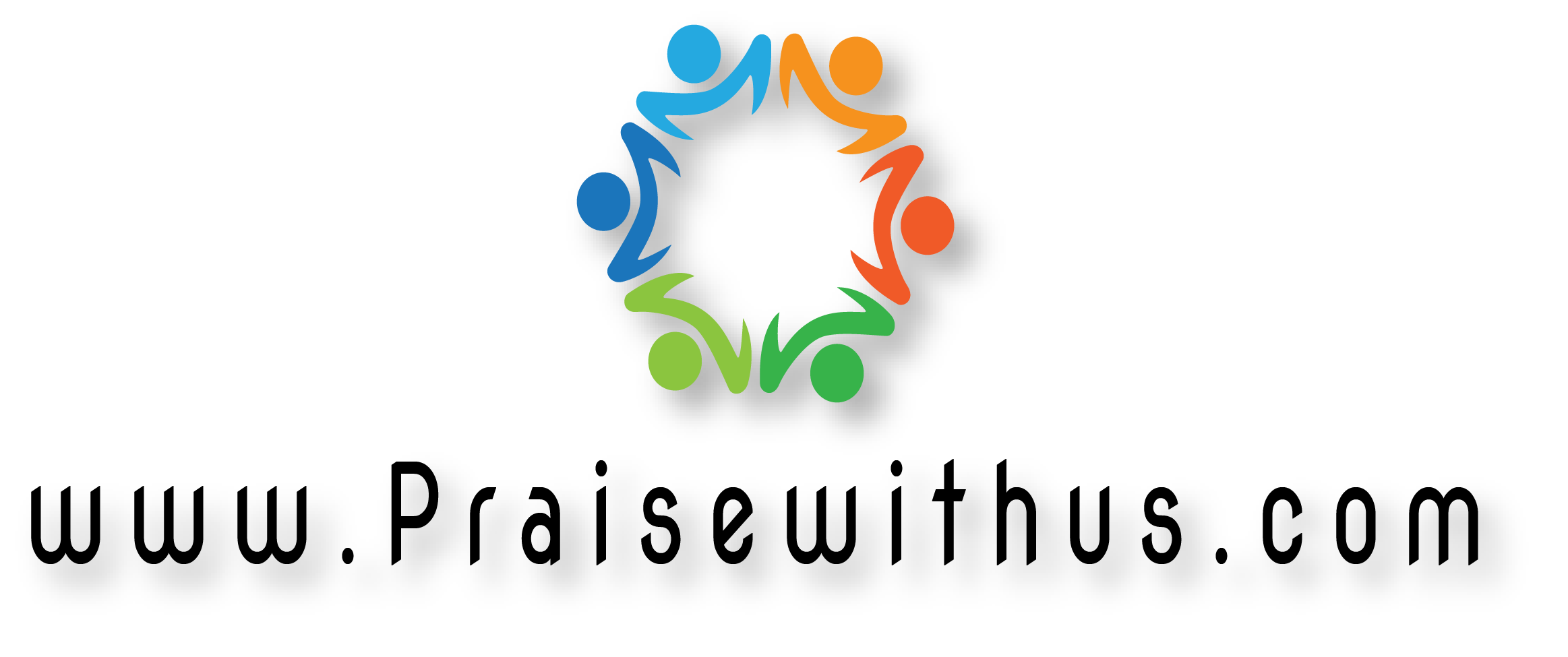 القرار: 
(سديت الشبابيك 
استنار البيت)2والقلب أما اشتاق 
(في العتمة أنا رأيت)2
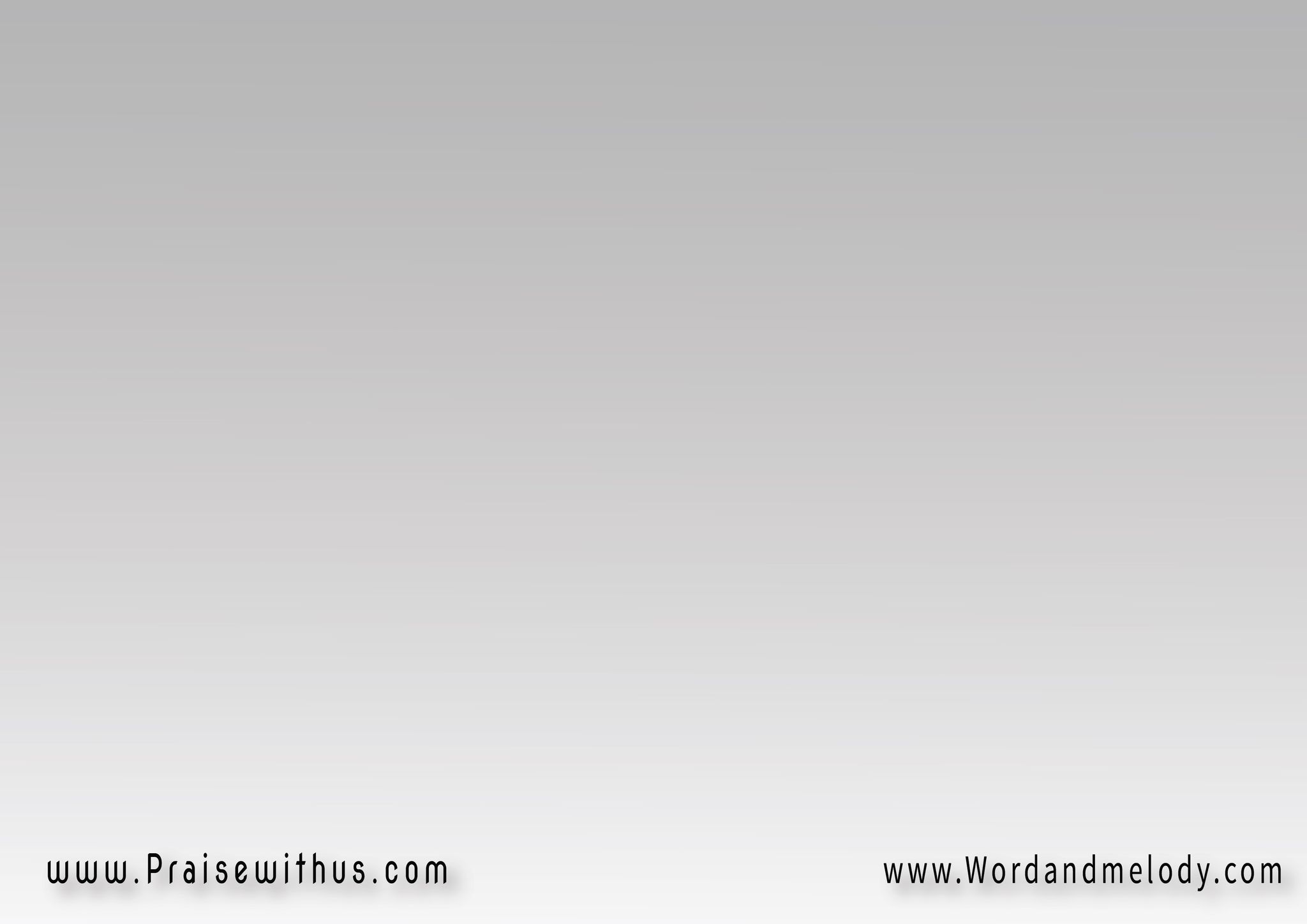 1 – 
(وفي النور اتعزيت 
وبالتعزية شُفيت)2ونسيت الكلمات 
(وساعتها أنا صليت)2
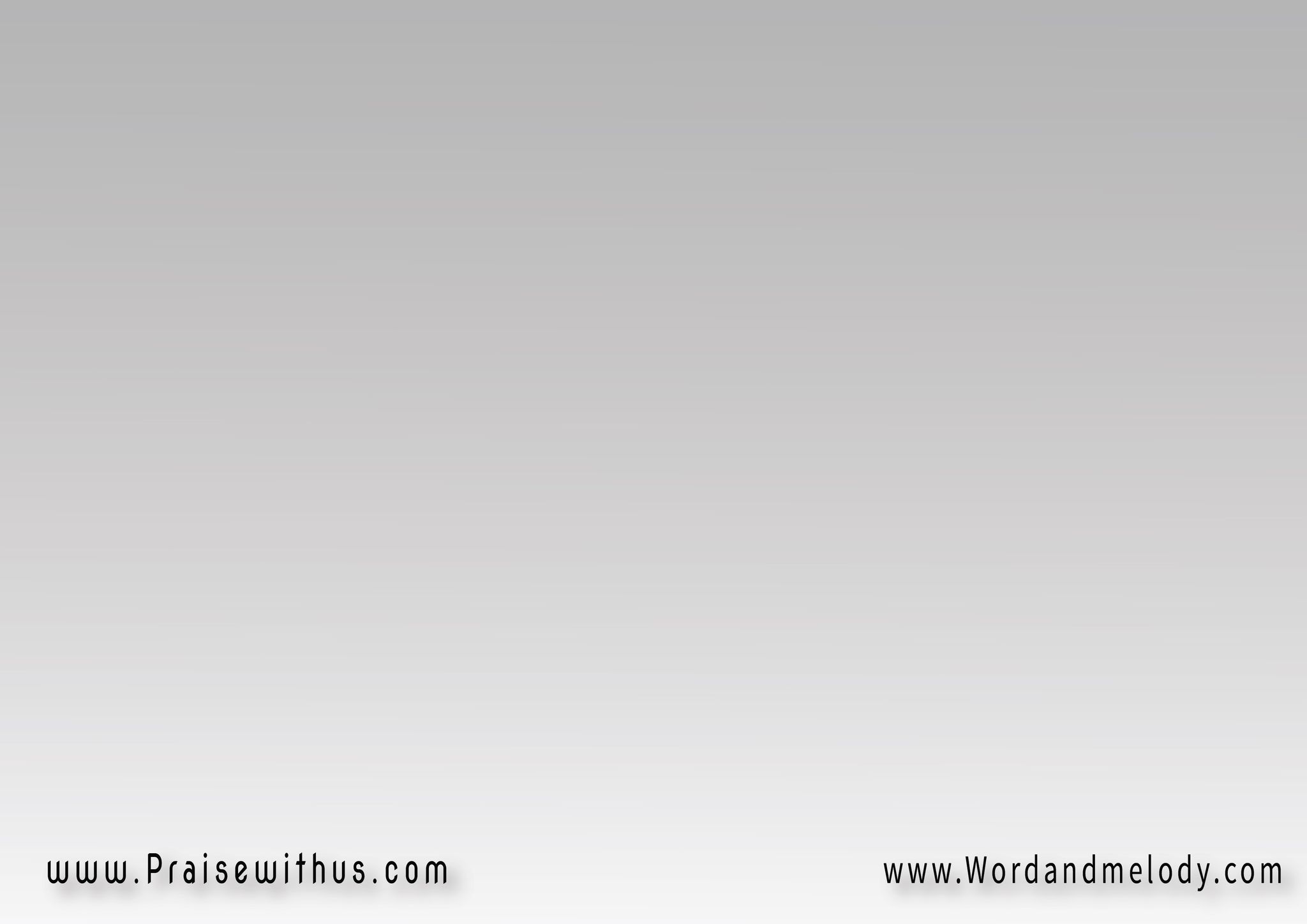 القرار: 
(سديت الشبابيك 
استنار البيت)2والقلب أما اشتاق 
(في العتمة أنا رأيت)2
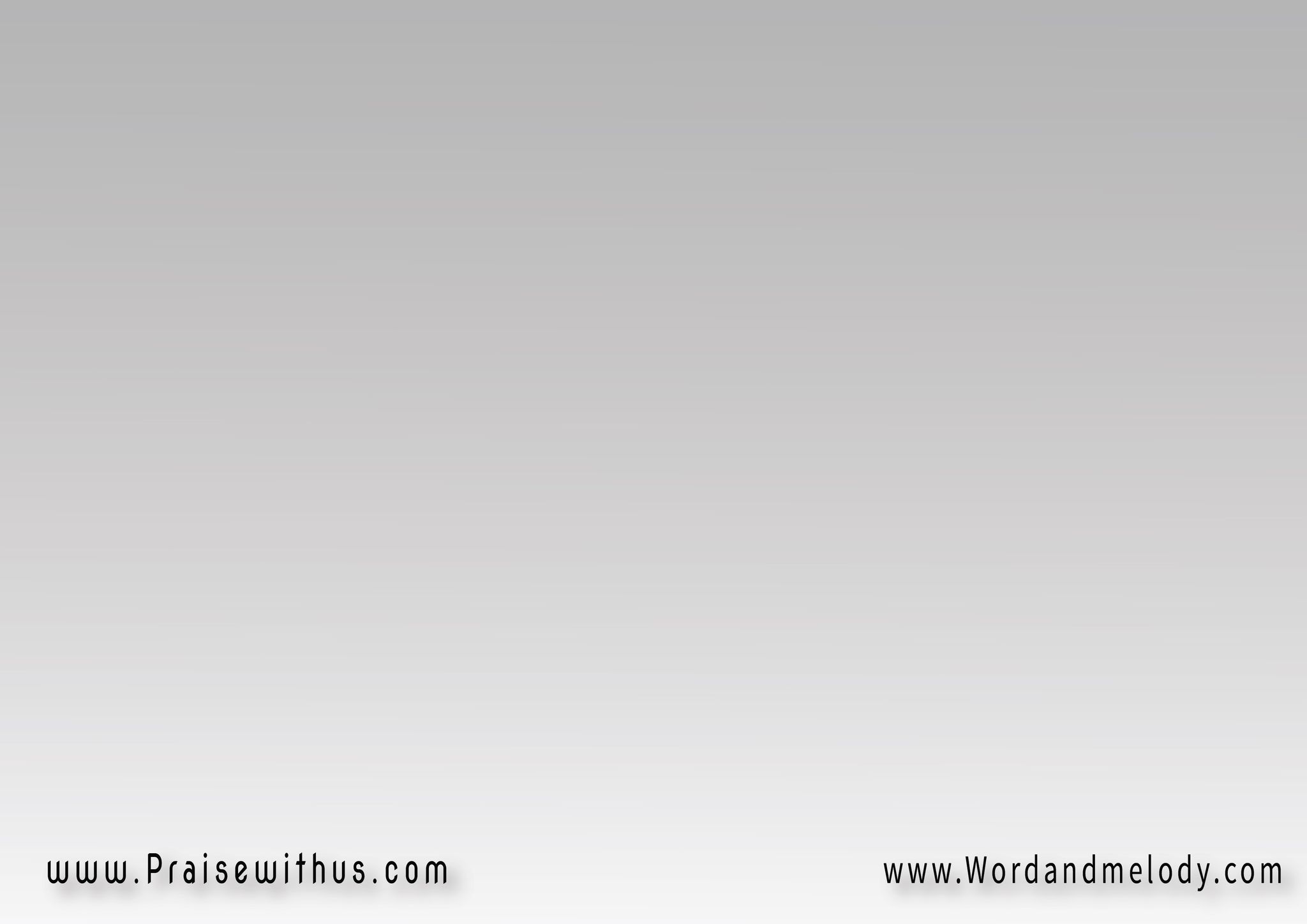 2 – 
( لما نطقت : يسوع 
اسمك يا ما حلاه)2إحتضنتني حياة 
(وشربت أما رَويت)2
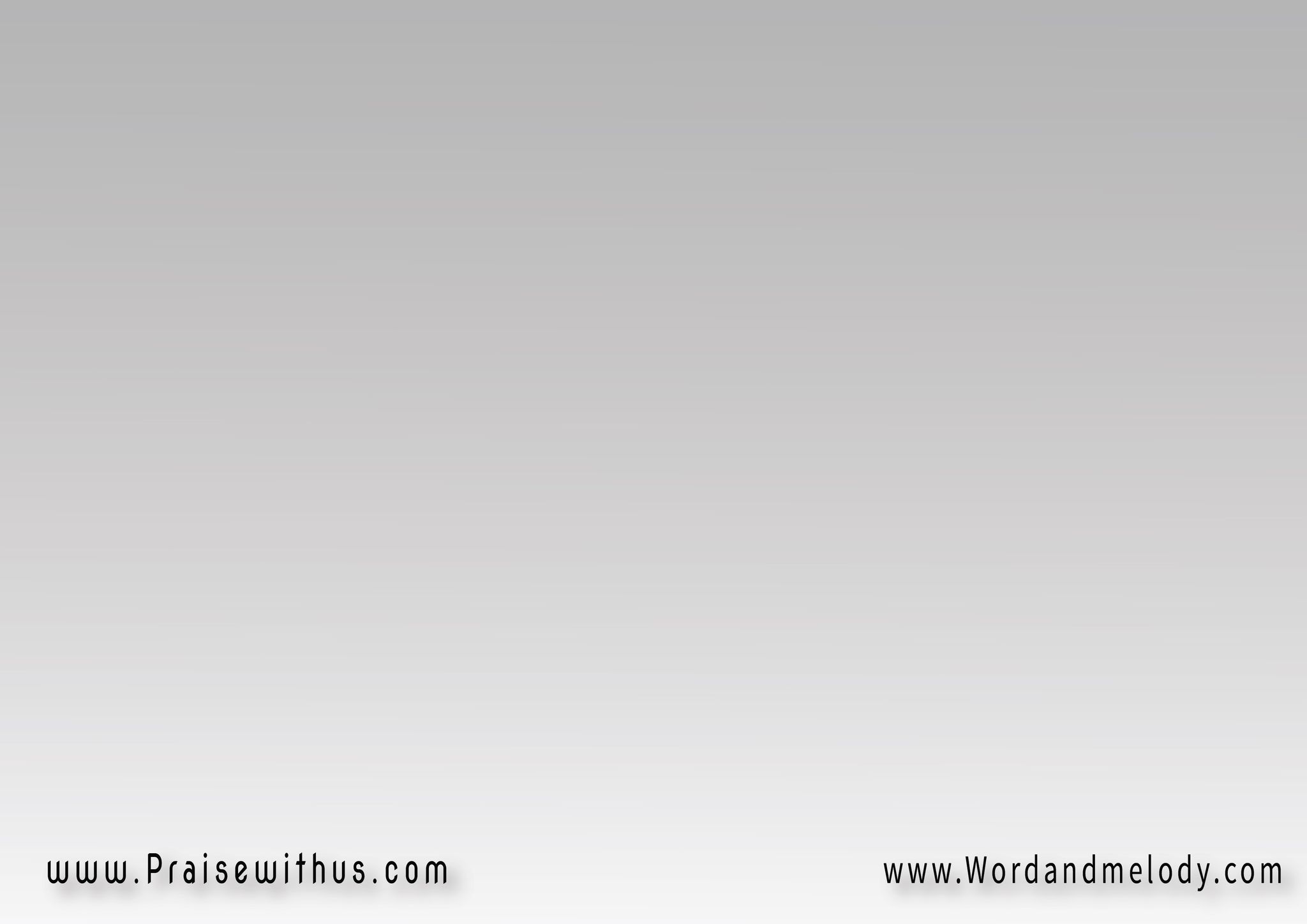 القرار: 
(سديت الشبابيك 
استنار البيت)2والقلب أما اشتاق 
(في العتمة أنا رأيت)2
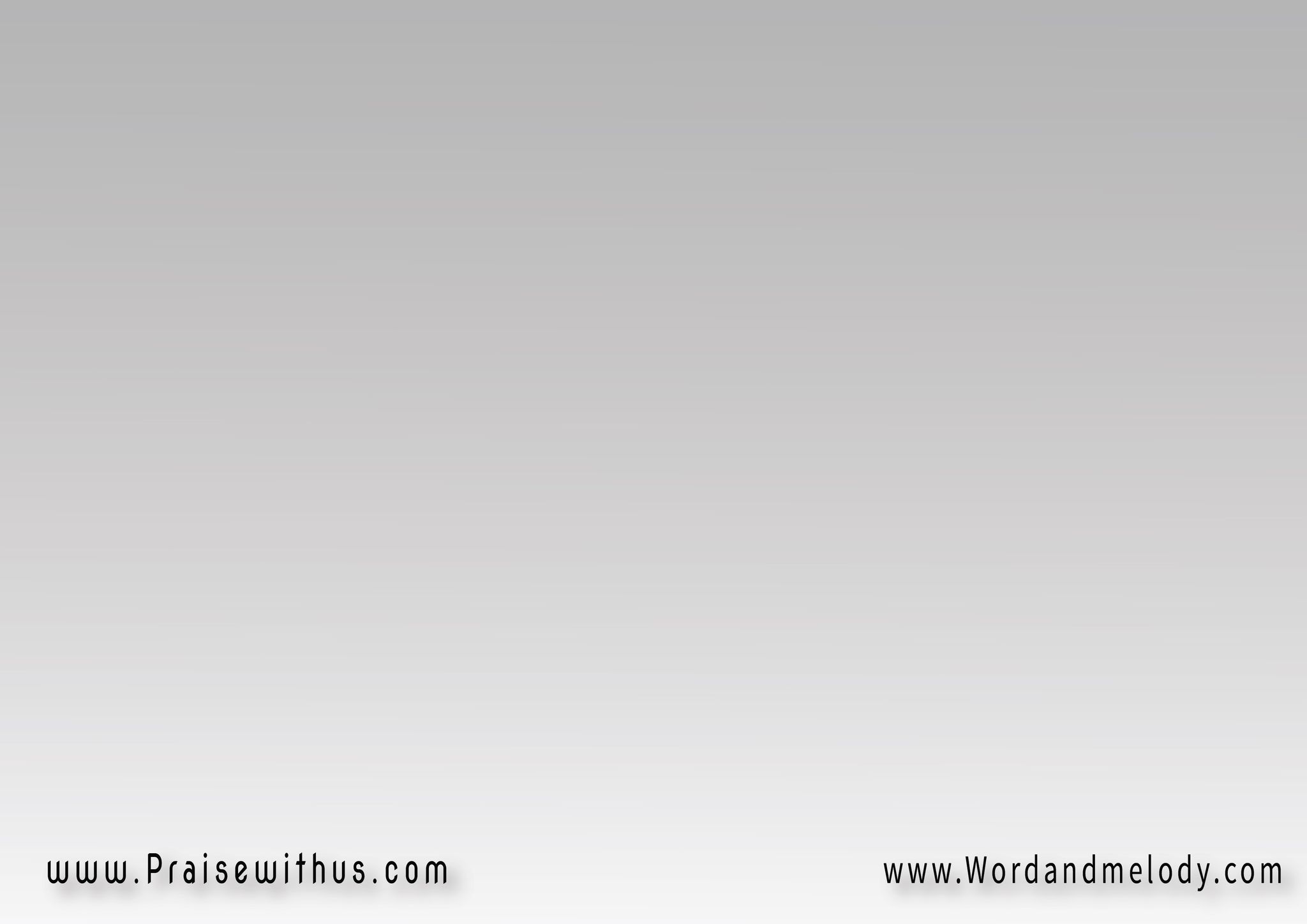 3 – 
(لا انا صاحي ولا نايم 
قلبي في ذِكْرَك هايم)2وباسمك أنا صايم 
(عن كل ما في البيت)2
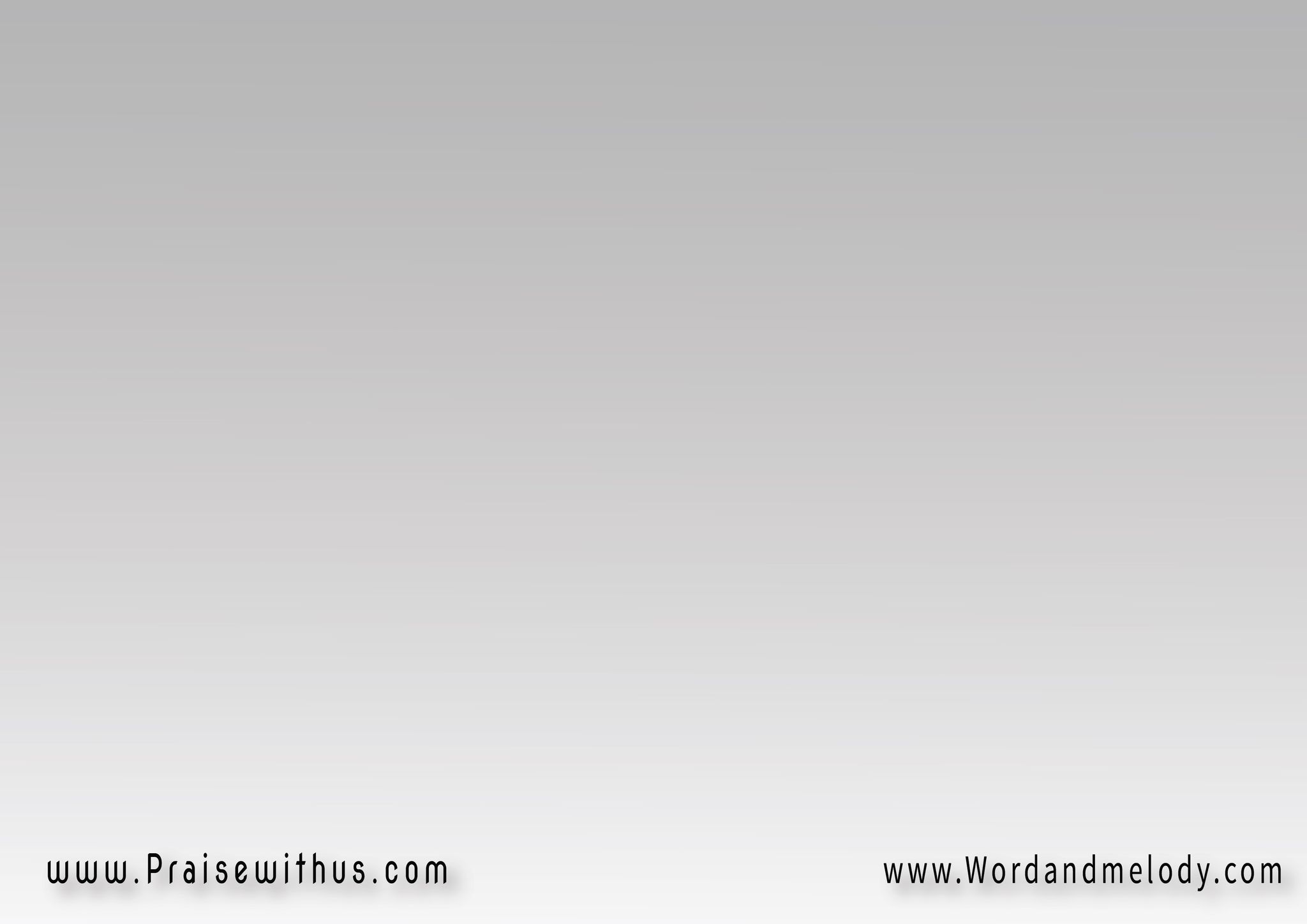 القرار: 
(سديت الشبابيك 
استنار البيت)2والقلب أما اشتاق 
(في العتمة أنا رأيت)2
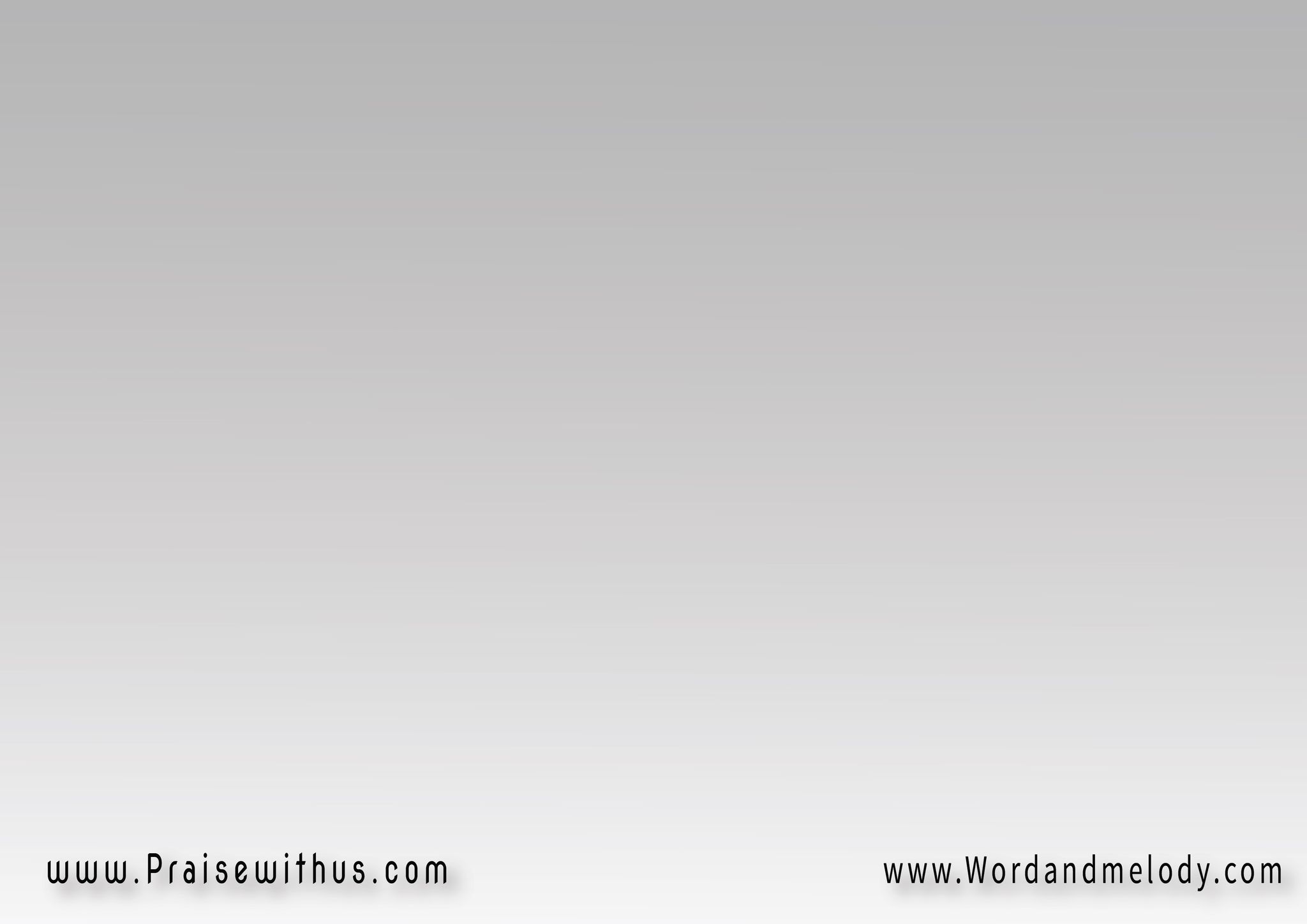 4 – 
(لا أنا عايز من الدنيا 
ولا حابب في الآخرة)2إنت المنى والغاية 
(ويقولوا إتخليت)2
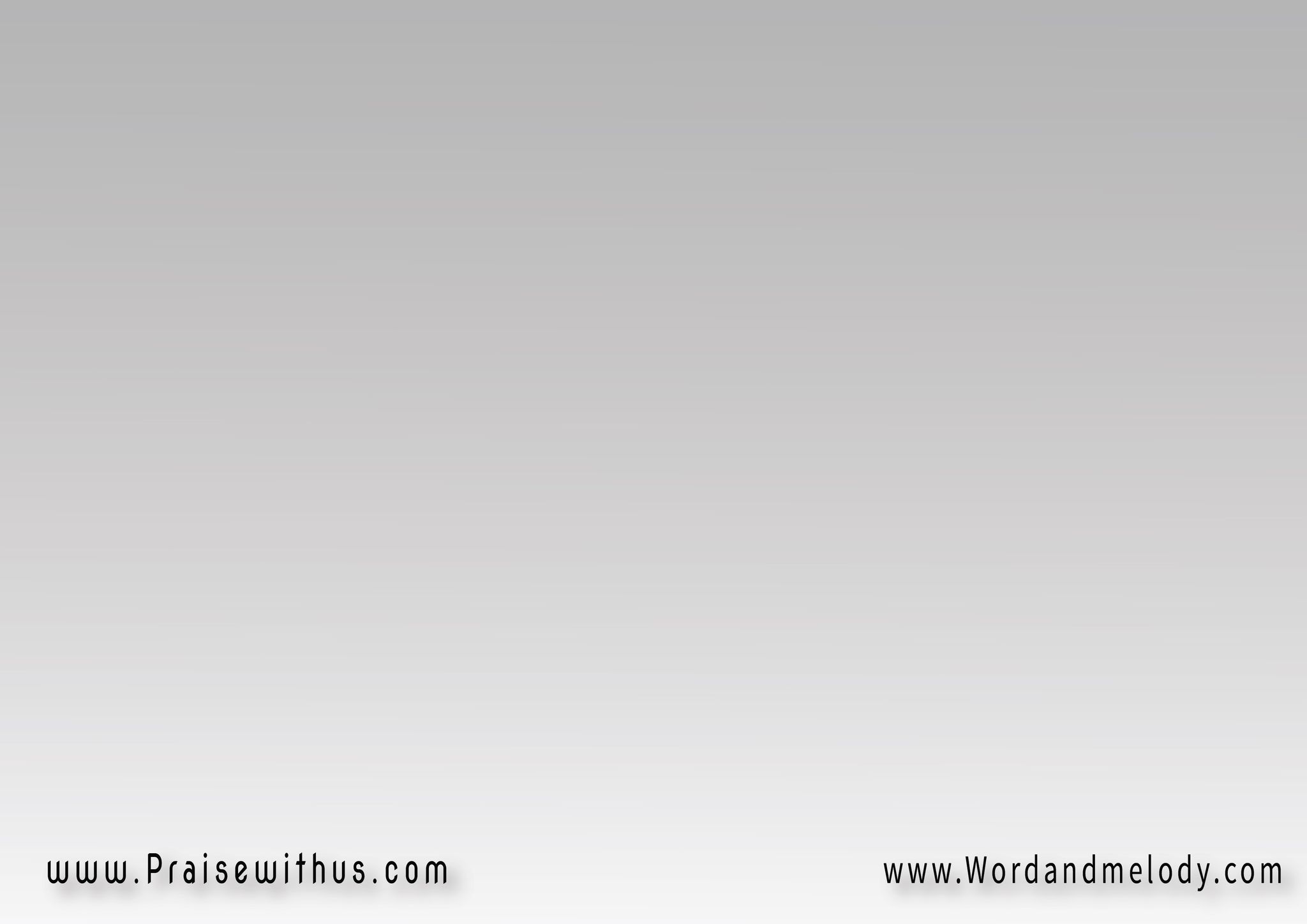 القرار: 
(سديت الشبابيك 
استنار البيت)2والقلب أما اشتاق 
(في العتمة أنا رأيت)2
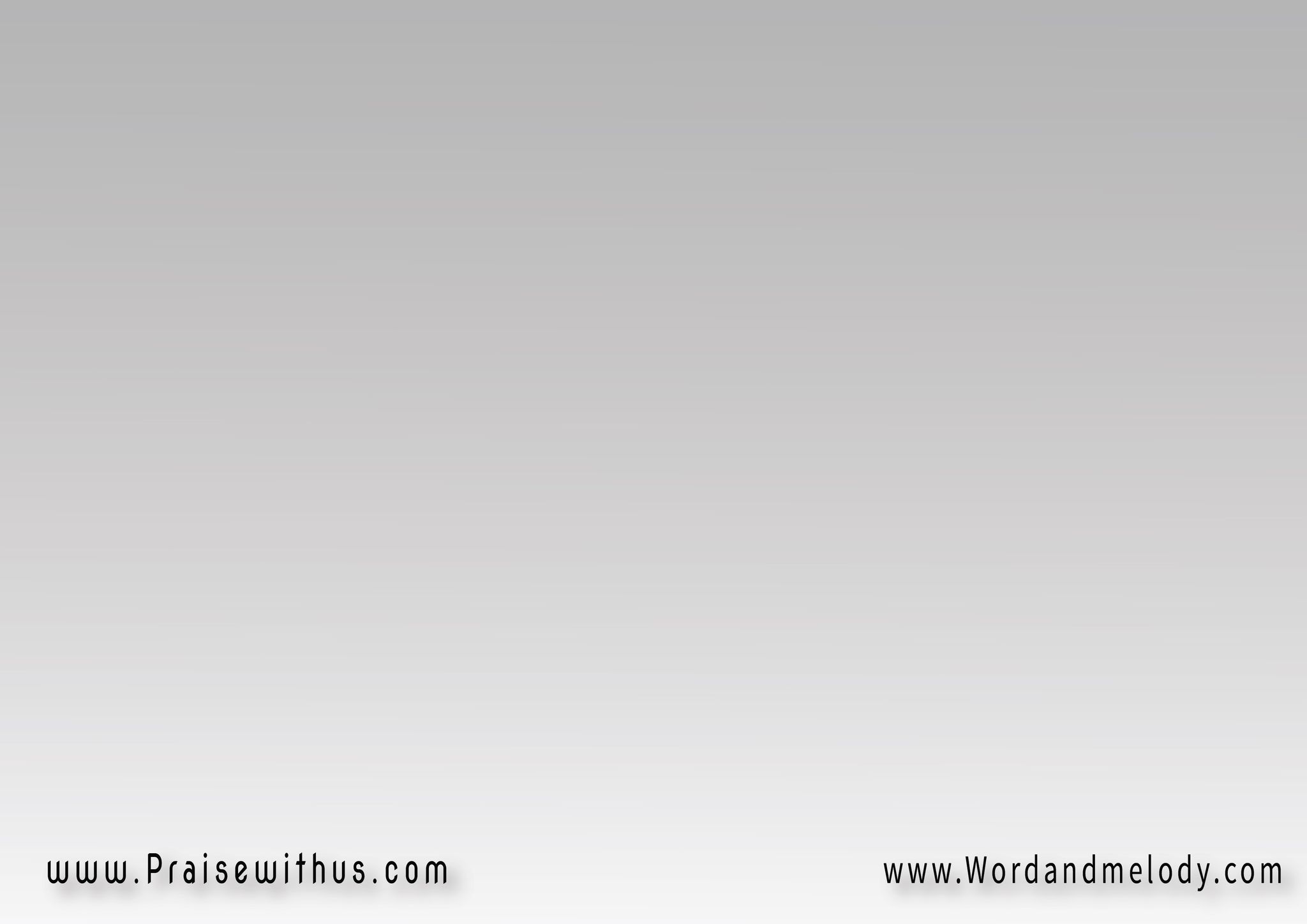 5 – 
(قلبي إختارها وقال 
في القلب أنا مِتشال)2والفكر الجَوَّال 
(سَكِّنته وعديت)2
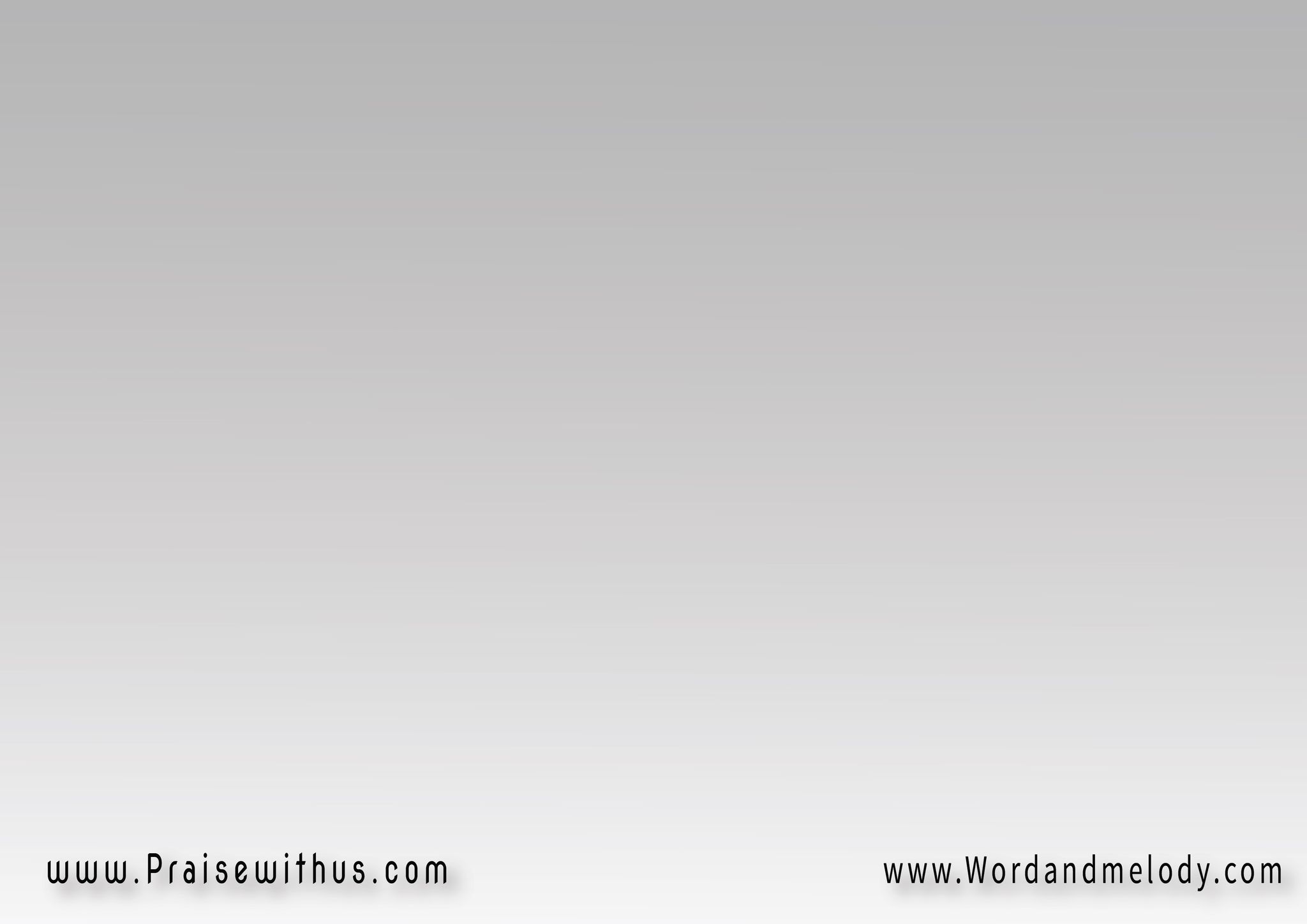 القرار: 
(سديت الشبابيك 
استنار البيت)2والقلب أما اشتاق 
(في العتمة أنا رأيت)2
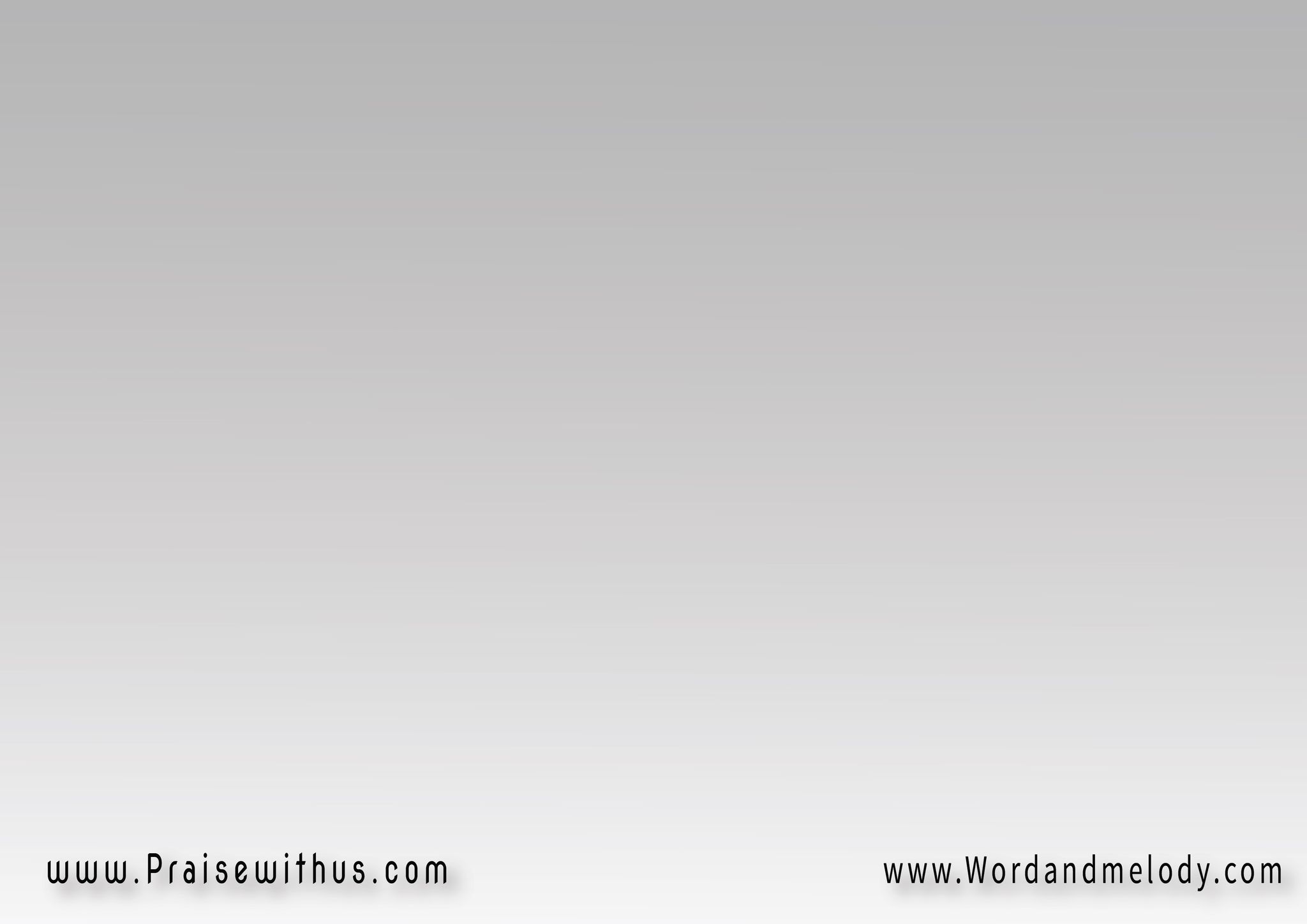 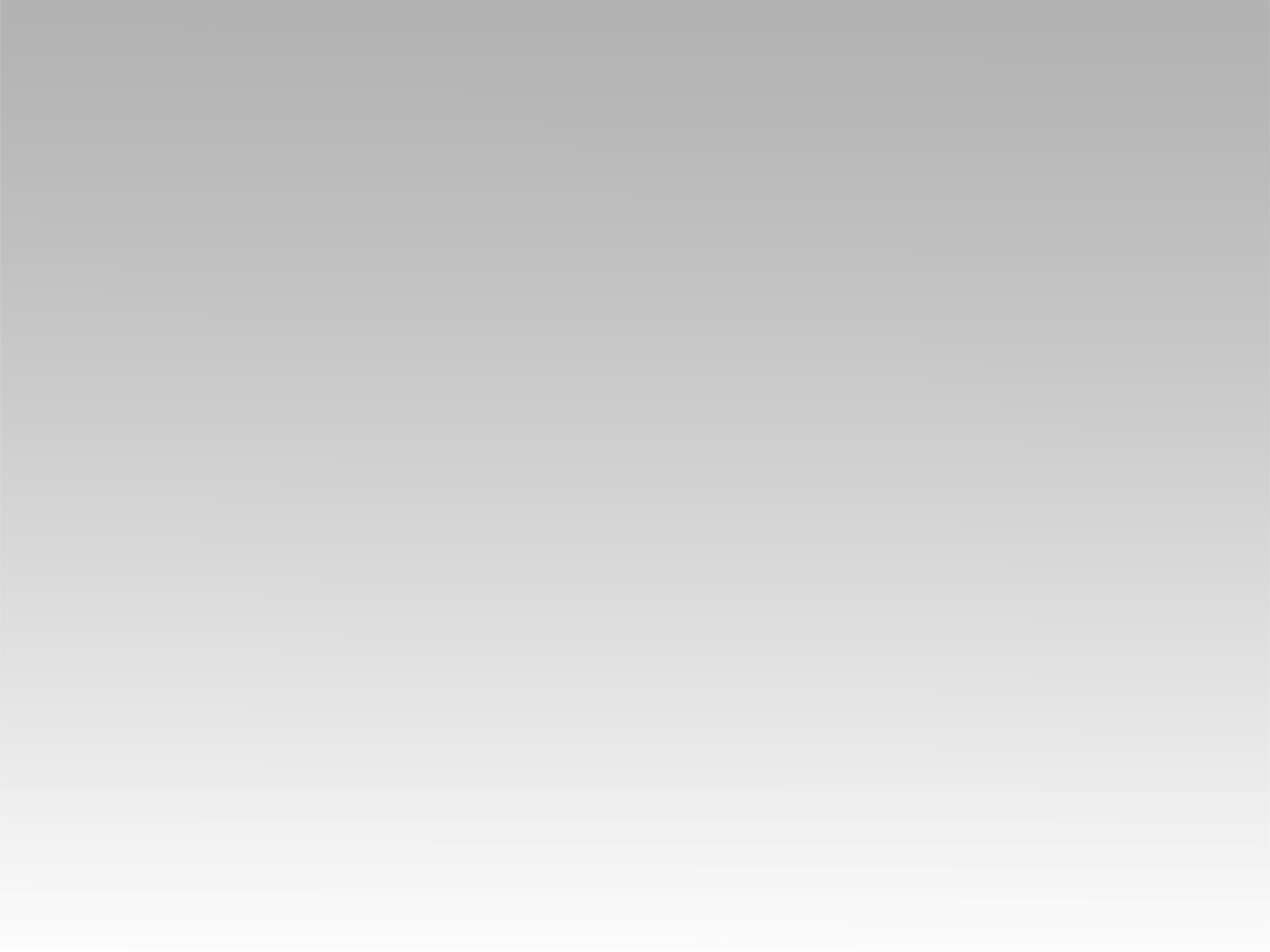 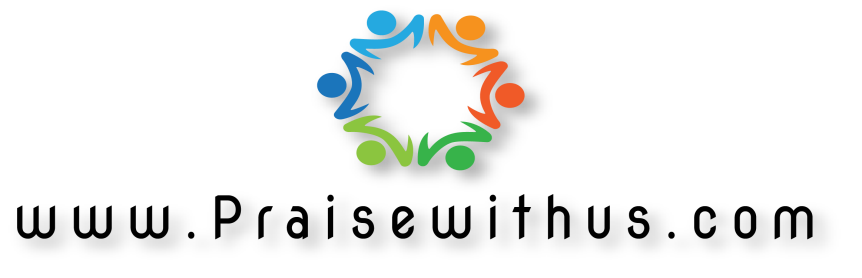